Perspective on malaria prevention tools in children in SSA
SMC Alliance Annual Meeting
Feb 28 to Mar 02, 2023
Conakry, Guinea

Céline Audibert
Director market research, APM
Defeating Malaria Together
Future malaria chemoprevention landscape
Key question
Which intervention(s) and products to administer when, where and to whom?
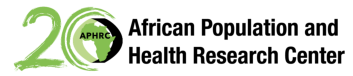 Market research methodology
60 qualitative interviews with local central level respondents: NMCPs, local academic researchers, funding partners, and policy makers were conducted in Q2 and Q3 2022 by MMV’s partner, APHRC.

Study countries were selected to offer a mix of malaria burden and type of malaria prevention program already implemented.










*: SMC is extended to the 5 to 10 years old children in Senegal
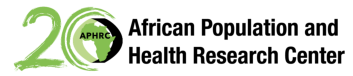 Topics discussed
Questions were adapted to each country context and participant’s role and experience.
Identify the strengths and weaknesses of existing malaria prevention programs (SMC, PMC, vaccines)
Understand the drivers and barriers of implementation of existing tools to gauge the preparedness of countries in adopting and rolling out new malaria prevention tools
Understand the preferences for each intervention, as well as their potential complementarity.
Identify ways to address potential challenges to implementation

Disclaimer: the survey was initiated prior to the release of the updated WHO recommendation for malaria chemoprevention and elimination in June 2022.
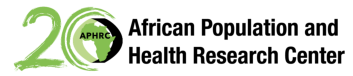 Key findings - SMC
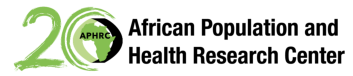 Key findings – Perennial Malaria Chemoprevention
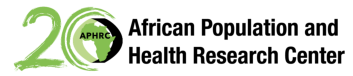 Key findings - RTS,S vaccine
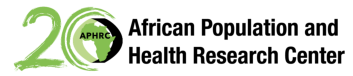 Key findings – new intervention
Preferences, integration and complementarity of malaria prevention programs
SMC and RTS,S vaccine are the most appealing interventions in countries where no malaria prevention programs are in place yet.
Appeal for PMC reside on the fact that it is independent of seasonal variations, and it can be administered all year round through multiple platforms and channels.
A “watch and wait” position about LAI and mAb reduces the appeal for these interventions

Integration of malaria prevention interventions requires to enhance domestic funding and the capacity of healthcare workers.
Existing infrastructure can be leveraged but requires proper training of healthcare professional and raising awareness of population on the benefit of the interventions
Cost-benefits need to be addressed, taking into account direct and indirect costs (like transportation to healthcare facility)

Which intervention to use at what age remains a key question, and evidence need to be collected to guide prioritization of interventions.
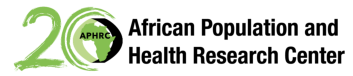 Thank you!